Can you identify the types of fibers shown?
Think About It … 

Which samples are natural fibers?

(2) Which samples are synthetic fibers?

(3) What characteristics can be used to identify fiber samples?
A
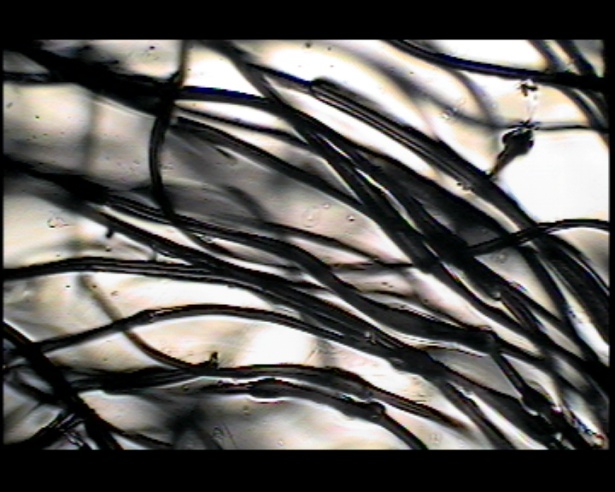 B
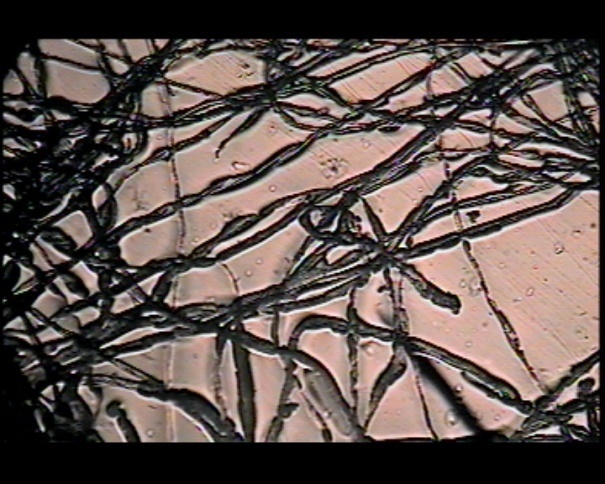 C
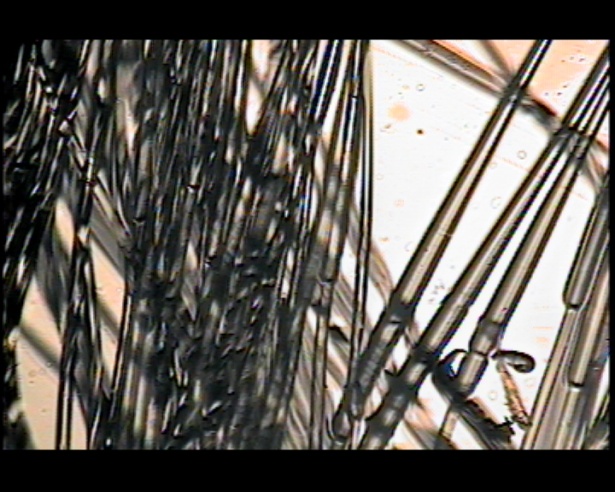 D
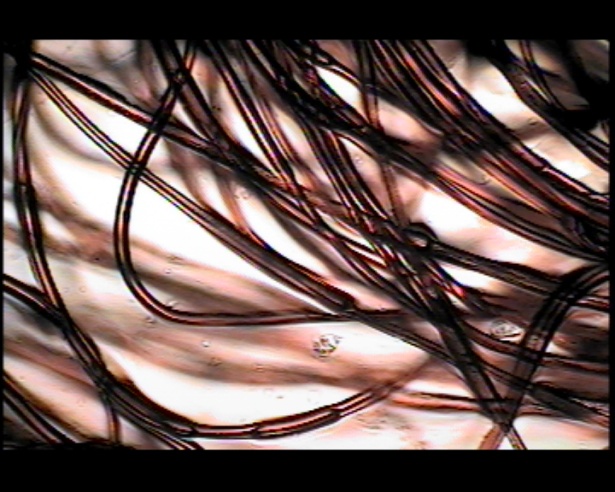 E
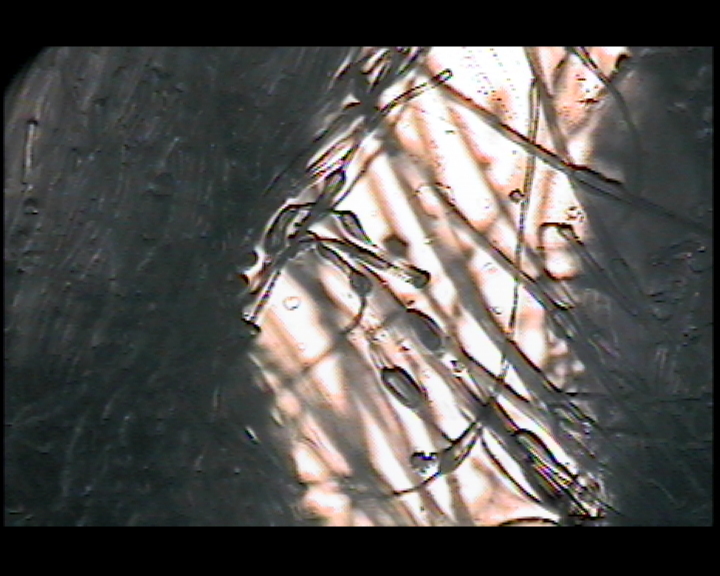 F
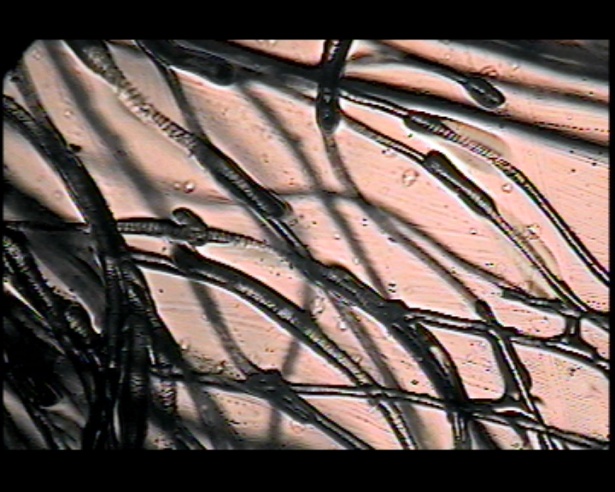